SERCOM-3
Third session of the Commission for Weather, Climate, Hydrological, Marine and Related Environmental Services and Applications
Agenda item 4 
Accelerating Climate Data Stewardship and Data Rescue
Bali, Indonesia
4-9 March 2024
Content of Doc 4.4(1) (SERCOM-3)
Recommendation to EC to request Members 
i) to accelerate climate data stewardship implementation (Annex 1) and ii) to endorse exploring DARE implementation in partnership (Annex 2).

Note: Climate Data Stewardship implemented through broad collaboration among stakeholders including INFCOM, SERCOM and research communities
Climate data stewardship: Improving the maturity of stewardship practices for global, regional and national data sets underpinning climate services and WMO flagship products
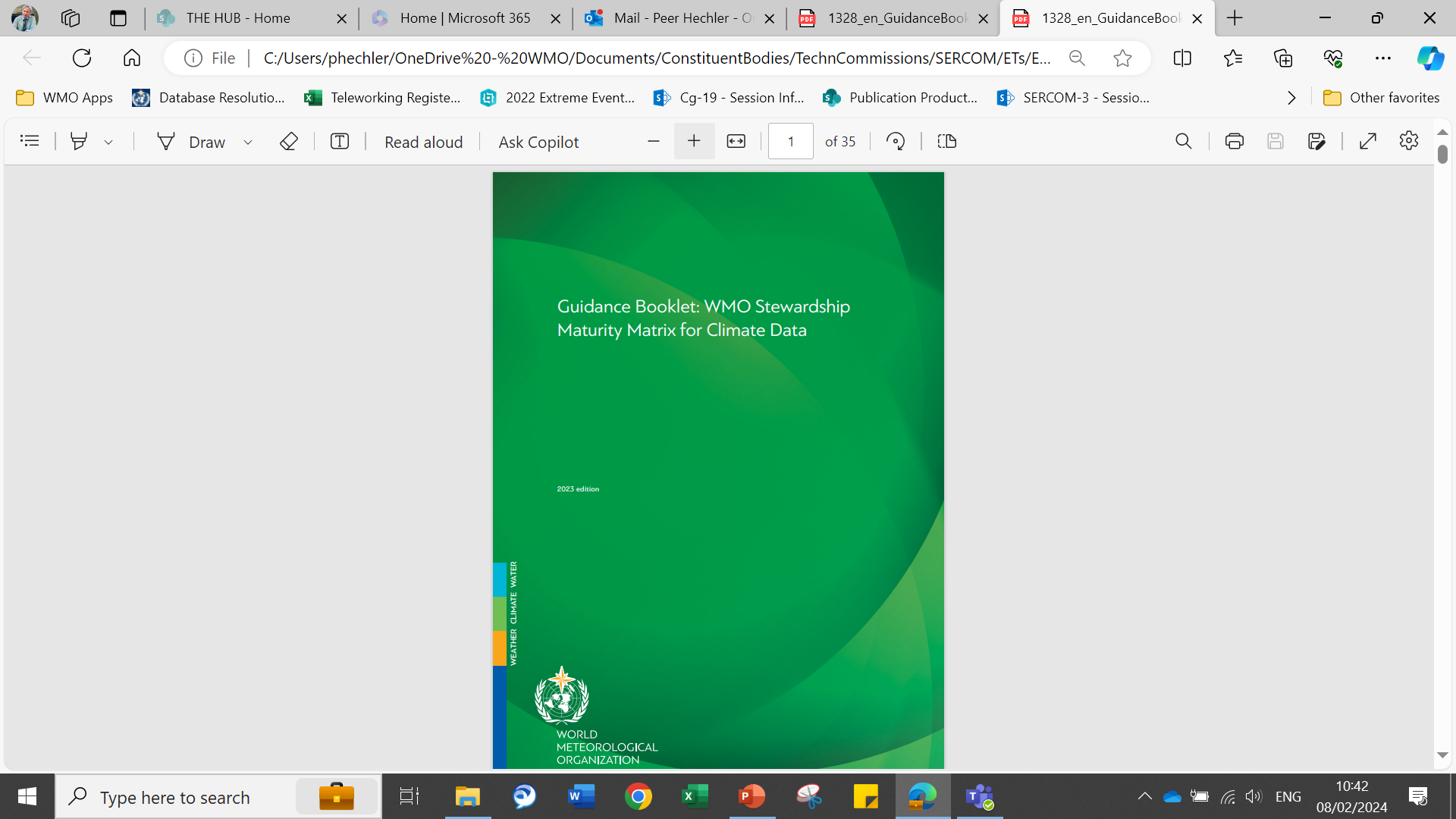 ET DRC experts led the development of Guidelines: WMO Stewardship Maturity Matrix for Climate Data (WMO-No. 1328)

Instructions, templates, assessed data sets: cf. WMO Catalogue for Climate Data (https://climatedata-catalogue-wmo.org/)
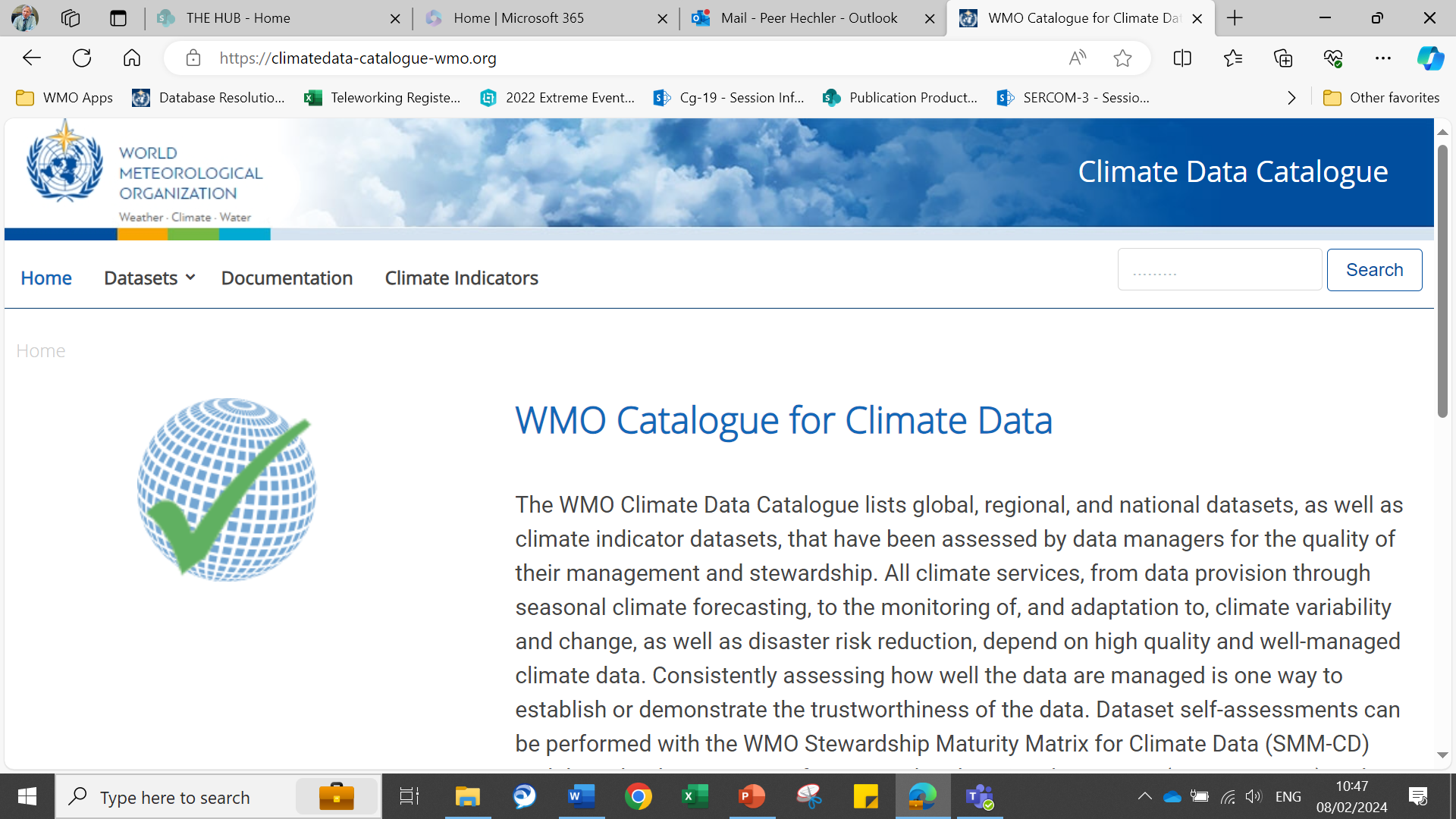 International Data Rescue initiative: Melding together existing WMO and C3S guidelines and portals to enhance efficiency and avoid duplication of efforts
WMO and C3S climate, hydrological, marine and infrastructure experts worked together 
	- to melding together existing guidelines on data rescue -> 	update of 	WMO-No. 1182
	- to integrate WMO’s I-DARE portal content into the 	renovated C3S Data Rescue Portal

!!! SERCOM-3 side event on data rescue: Friday, 8 March, 17:00 !!!
Thank you.
wmo.int